THIS
IS
Regents Review
JE0PARDY
Today’s game is on
Chemistry Regents 
Review Game 1
Best of Luck 
to all teams
You may need the followings:
NYS Chemistry Reference Table
Calculator
Scrap paper
Jeopardy 
Round
Double Jeopardy 
Round
Multiple Choice Questions
Constructed Response (Short Answers)
Chem Regents Review 1                     Jeopardy Round
Final Jeopardy
Physical Behavior of Matter
Atomic Concepts
Periodic Table
Types of Matter
Solutions
Team     Points
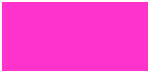 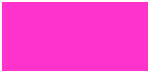 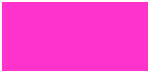 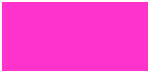 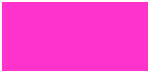 100
100
100
100
100
100
100
100
100
100
1600
1600
9900
9300
9000
8400
8300
8200
8100
7800
7500
7300
7200
7100
6900
6600
5500
4900
4800
4700
4600
4300
4200
4000
3800
3700
3500
3400
3200
3100
1000
800
100
000
9900
9300
9000
8400
8300
8200
8100
7800
7500
7300
7200
7100
6900
6600
5500
4900
4800
4700
4600
4300
4200
4000
3800
3700
3500
3400
3200
3100
1000
800
100
000
10000
9800
9700
9600
9500
9400
9200
9100
8900
8800
8700
8600
8500
8400
8000
7900
7700
7600
7400
7000
6800
6700
6500
6400
6300
6200
6100
6000
5900
5800
5700
5600
5400
5300
5200
5100
5000
4500
4400
4100
3900
3600
3300
3000
2900
2800
2700
2600
2500
2400
2300
2200
2100
2000
1900
1800
1700
1500
1400
1300
1200
1100
900
700
600
500
400
300
200
10000
9800
9700
9600
9500
9400
9200
9100
8900
8800
8700
8600
8500
8400
8000
7900
7700
7600
7400
7000
6800
6700
6500
6400
6300
6200
6100
6000
5900
5800
5700
5600
5400
5300
5200
5100
5000
4500
4400
4100
3900
3600
3300
3000
2900
2800
2700
2600
2500
2400
2300
2200
2100
2000
1900
1800
1700
1500
1400
1300
1200
1100
900
700
600
500
400
300
200
A

B

C


D

E
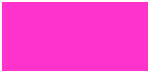 200
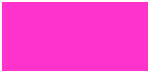 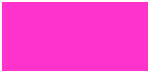 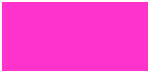 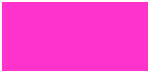 200
100
200
100
100
200
100
200
100
1600
1600
9900
9300
9000
8400
8300
8200
8100
7800
7500
7300
7200
7100
6900
6600
5500
4900
4800
4700
4600
4300
4200
4000
3800
3700
3500
3400
3200
3100
1000
800
100
000
9900
9300
9000
8400
8300
8200
8100
7800
7500
7300
7200
7100
6900
6600
5500
4900
4800
4700
4600
4300
4200
4000
3800
3700
3500
3400
3200
3100
1000
800
100
000
10000
9800
9700
9600
9500
9400
9200
9100
8900
8800
8700
8600
8500
8400
8000
7900
7700
7600
7400
7000
6800
6700
6500
6400
6300
6200
6100
6000
5900
5800
5700
5600
5400
5300
5200
5100
5000
4500
4400
4100
3900
3600
3300
3000
2900
2800
2700
2600
2500
2400
2300
2200
2100
2000
1900
1800
1700
1500
1400
1300
1200
1100
900
700
600
500
400
300
200
10000
9800
9700
9600
9500
9400
9200
9100
8900
8800
8700
8600
8500
8400
8000
7900
7700
7600
7400
7000
6800
6700
6500
6400
6300
6200
6100
6000
5900
5800
5700
5600
5400
5300
5200
5100
5000
4500
4400
4100
3900
3600
3300
3000
2900
2800
2700
2600
2500
2400
2300
2200
2100
2000
1900
1800
1700
1500
1400
1300
1200
1100
900
700
600
500
400
300
200
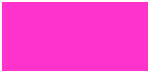 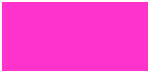 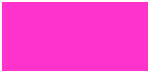 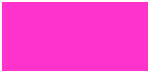 300
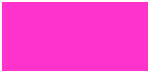 100
100
100
300
300
100
300
300
100
1600
1600
9900
9300
9000
8400
8300
8200
8100
7800
7500
7300
7200
7100
6900
6600
5500
4900
4800
4700
4600
4300
4200
4000
3800
3700
3500
3400
3200
3100
1000
800
100
000
9900
9300
9000
8400
8300
8200
8100
7800
7500
7300
7200
7100
6900
6600
5500
4900
4800
4700
4600
4300
4200
4000
3800
3700
3500
3400
3200
3100
1000
800
100
000
10000
9800
9700
9600
9500
9400
9200
9100
8900
8800
8700
8600
8500
8400
8000
7900
7700
7600
7400
7000
6800
6700
6500
6400
6300
6200
6100
6000
5900
5800
5700
5600
5400
5300
5200
5100
5000
4500
4400
4100
3900
3600
3300
3000
2900
2800
2700
2600
2500
2400
2300
2200
2100
2000
1900
1800
1700
1500
1400
1300
1200
1100
900
700
600
500
400
300
200
10000
9800
9700
9600
9500
9400
9200
9100
8900
8800
8700
8600
8500
8400
8000
7900
7700
7600
7400
7000
6800
6700
6500
6400
6300
6200
6100
6000
5900
5800
5700
5600
5400
5300
5200
5100
5000
4500
4400
4100
3900
3600
3300
3000
2900
2800
2700
2600
2500
2400
2300
2200
2100
2000
1900
1800
1700
1500
1400
1300
1200
1100
900
700
600
500
400
300
200
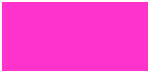 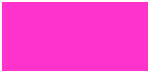 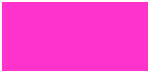 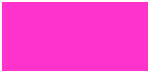 400
400
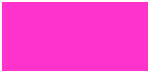 100
100
100
400
400
100
400
100
10000
9900
9800
9700
9600
9500
9400
9300
9200
9100
9000
8900
8800
8700
8600
8500
8400
8400
8300
8200
8100
8000
7900
7800
7700
7600
7500
7400
7300
7200
7100
7000
6900
6800
6700
6600
6500
6400
6300
6200
6100
6000
5900
5800
5700
5600
5500
5400
5300
5200
5100
5000
4900
4800
4700
4600
4500
4400
4300
4200
4100
4000
3900
3800
3700
3600
3500
3400
3300
3200
3100
3000
2900
2800
2700
2600
2500
2400
2300
2200
2100
2000
1900
1800
1700
1600
1500
1400
1300
1200
1100
1000
900
800
700
600
500
400
300
200
100
000
10000
9900
9800
9700
9600
9500
9400
9300
9200
9100
9000
8900
8800
8700
8600
8500
8400
8400
8300
8200
8100
8000
7900
7800
7700
7600
7500
7400
7300
7200
7100
7000
6900
6800
6700
6600
6500
6400
6300
6200
6100
6000
5900
5800
5700
5600
5500
5400
5300
5200
5100
5000
4900
4800
4700
4600
4500
4400
4300
4200
4100
4000
3900
3800
3700
3600
3500
3400
3300
3200
3100
3000
2900
2800
2700
2600
2500
2400
2300
2200
2100
2000
1900
1800
1700
1600
1500
1400
1300
1200
1100
1000
900
800
700
600
500
400
300
200
100
000
500
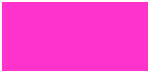 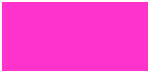 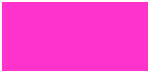 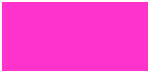 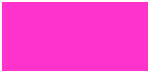 500
500
500
100
100
100
500
100
100
1600
1600
9900
9300
9000
8400
8300
8200
8100
7800
7500
7300
7200
7100
6900
6600
5500
4900
4800
4700
4600
4300
4200
4000
3800
3700
3500
3400
3200
3100
1000
800
100
000
9900
9300
9000
8400
8300
8200
8100
7800
7500
7300
7200
7100
6900
6600
5500
4900
4800
4700
4600
4300
4200
4000
3800
3700
3500
3400
3200
3100
1000
800
100
000
10000
9800
9700
9600
9500
9400
9200
9100
8900
8800
8700
8600
8500
8400
8000
7900
7700
7600
7400
7000
6800
6700
6500
6400
6300
6200
6100
6000
5900
5800
5700
5600
5400
5300
5200
5100
5000
4500
4400
4100
3900
3600
3300
3000
2900
2800
2700
2600
2500
2400
2300
2200
2100
2000
1900
1800
1700
1500
1400
1300
1200
1100
900
700
600
500
400
300
200
10000
9800
9700
9600
9500
9400
9200
9100
8900
8800
8700
8600
8500
8400
8000
7900
7700
7600
7400
7000
6800
6700
6500
6400
6300
6200
6100
6000
5900
5800
5700
5600
5400
5300
5200
5100
5000
4500
4400
4100
3900
3600
3300
3000
2900
2800
2700
2600
2500
2400
2300
2200
2100
2000
1900
1800
1700
1500
1400
1300
1200
1100
900
700
600
500
400
300
200
Go to Double Jeopardy Round
,
SurvivingChem.com
More Jeopardy Games
Scoring Info
Continuing Unfinished Game
Atomic Concept
100
Points
Jun 2003
When the electrons of an excited atom return to a lower energy state, the energy emitted can result in the production of
A
alpha particles

isotopes

spectra


protons
B
C
D
Times up
1
2
3
4
5
6
7
8
9
10
Board
Click  the  choice given by student.       
Click here to reveal answer
Timer: Click to  countdown
Atomic Concept
200
Points
Aug 2005
The atomic mass of an element is the weighted
average of the
atomic masses of the naturally occurring isotopes                        of that element

number of protons in the isotopes of that element

number of neutrons in the isotopes of that element

atomic numbers of the naturally occurring
isotopes of that element
A
B
C
D
Times up
1
2
3
4
5
6
7
8
9
10
Board
Click for the Correct Answer
Timer: Click to  countdown
300
Points
Atomic Concept
Aug 2003
Which electron transition represents a gain of energy?
A
from 3rd to 2nd shell

from 2nd to 1st shell

from 2nd to 3rd shell

from 3rd to 1st shell
B
C
D
Times up
1
2
3
4
5
6
7
8
9
10
Board
Click for the Correct Answer
Timer: Click to  countdown
Atomic Concept
400
Points
June 2010
The mass of a proton is approximately equal to the mass of
A
an alpha particle

an electron

a neutron

a positron
B
C
D
Times up
1
2
3
4
5
6
7
8
9
10
Board
Click for the Correct Answer
Timer: Click to  countdown
Atomic Concept
500
Points
Jun 2008
What can be concluded if an ion of an element is smaller than an atom of the same element?
A
The ion is positively charged because it has
more electrons than the atom.

The ion is positively charged because it has
fewer electrons than the atom.

The ion is negatively charged because it has
fewer electrons than the atom.

The ion is negatively charged because it has
more electrons than the atom.
B
C
D
Times up
1
2
3
4
5
6
7
8
9
10
Board
Click for the Correct Answer
Timer: Click to  countdown
Periodic Table
100
Points
Aug 2007
Atoms of which element have the greatest tendency
to gain electrons?
A
bromine

chlorine

iodine

fluorine
B
C
D
Times up
1
2
3
4
5
6
7
8
9
10
Board
Click for the Correct Answer
Timer: Click to  countdown
Periodic Table
200
Points
Jan 2005
Given the particle diagram:





At 101.3 kPa and 298 K, which element could this diagram represent?
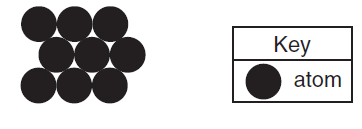 C
A
Rn			Xe

Ag			Kr
B
D
Times up
1
2
3
4
5
6
7
8
9
10
Board
Click for the Correct Answer
Timer: Click to  countdown
Periodic Table
300
Points
Jan 2005
An unknown element X can form a compound with the formula XBr3. In which group on the Periodic Table would element X be found?
A
1 


2

13

14
B
C
D
Times up
1
2
3
4
5
6
7
8
9
10
Board
Click for the Correct Answer
Timer: Click to  countdown
Periodic Table
400
Points
Aug 2003
In which group of the Periodic Table do most of the elements exhibit both positive and negative oxidation states?
17

7

12


2
A
B
C
D
Times up
1
2
3
4
5
6
7
8
9
10
Board
Click for the Correct Answer
Timer: Click to  countdown
Periodic Table
500
Points
Jan 2005
Which statement correctly describes diamond and graphite, which are different forms of solid carbon?
A
They differ in their molecular structure, only.

They differ in their properties, only.

They do not differ in their molecular structure or properties.

They differ in their molecular structure and properties.
B
C
D
Times up
1
2
3
4
5
6
7
8
9
10
Board
Click for the Correct Answer
Timer: Click to  countdown
100
Points
Types of Matter
Aug 2007
Which sample of matter is a single substance?
A
ammonia gas

air

hydrochloric acid

salt water
B
C
D
Times up
1
2
3
4
5
6
7
8
9
10
Board
Click for the Correct Answer
Timer: Click to  countdown
200
 Points
Types of Matter
Aug 2003
Given the diagrams X, Y, and Z below:









Which diagram or diagrams represent a mixture of elements A and B?
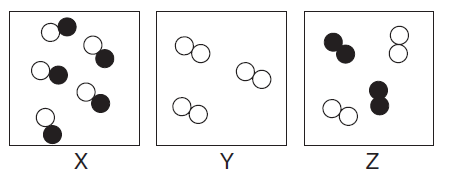 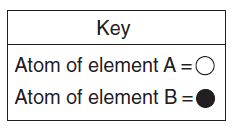 C
A
X, only 			                X and Y

 Z, only 			 X and Z
D
B
Times up
1
2
3
4
5
6
7
8
9
10
Board
Click for the Correct Answer
Timer: Click to  countdown
300
  Points
Types of Matter
Aug 2007
Matter that is composed of two or more different elements chemically combined in a fixed proportion is classified as
A
an isotope

a mixture

a compound

a solution
B
C
D
Times up
1
2
3
4
5
6
7
8
9
10
Board
Click for the Correct Answer
Timer: Click to  countdown
400
Points
Types of Matter
Jan
2005
A sample is prepared by completely dissolving10.0 grams of NaCl in 1.0 liter of H2O. Which  classification best describes this sample?
A
homogeneous compound

heterogeneous compound

heterogeneous mixture

homogeneous mixture
B
C
D
Times up
1
2
3
4
5
6
7
8
9
10
Board
Click for the Correct Answer
Timer: Click to  countdown
500
Points
Types of Matter
Aug 2006
Which two substances can not be broken down by chemical change?
A
C and Cu

C and CuO

CO2 and CuO


CO2 and Cu
B
C
D
Times up
1
2
3
4
5
6
7
8
9
10
Board
Click for the Correct Answer
Timer: Click to  countdown
Physical Behavior of Matter
100
Points
Aug 2003
Which element is a solid at STP?
A
H2 

N2

I2 

O2
B
C
D
Times up
1
2
3
4
5
6
7
8
9
10
Board
Click for the Correct Answer
Timer: Click to  countdown
Physical Behavior of Matter
200
Points
Jun 2010
A real gas behaves least like an ideal gas under the conditions of
A
low temperature and low pressure

low temperature and high pressure

high temperature and low pressure

high temperature and high pressure
B
C
D
Times up
1
2
3
4
5
6
7
8
9
10
Board
Click for the Correct Answer
Timer: Click to  countdown
Physical Behavior of Matter
300
Points
Which property makes it possible to separate the oxygen and the nitrogen from a sample of liquefied air?
Aug 2006
A
boiling point

conductivity

electronegativity

hardness
B
C
D
Times up
1
2
3
4
5
6
7
8
9
10
Board
Click for the Correct Answer
Timer: Click to  countdown
Physical Behavior of Matter
400
Points
According to the kinetic molecular theory, the
molecules of an ideal gas
A
have a strong attraction for each other

have significant volume

are closely packed in a regular repeating pattern

move in random, constant, straight-line motion
B
C
D
Times up
1
2
3
4
5
6
7
8
9
10
Board
Click for the Correct Answer
Timer: Click to  countdown
Physical Behavior of Matter
500
Points
Jan 
2010
A sample of gas confined in a cylinder with a movable piston is kept at constant pressure. The volume of the gas doubles when the temperature of the gas is changed from
A
200.°C to 400.°C

200. K to 400. K

400. K to 200. K


400.°C to 200.°C
B
C
D
Times up
1
2
3
4
5
6
7
8
9
10
Board
Click for the Correct Answer
Timer: Click to  countdown
100
 Points
Properties of Solutions
Jun 2008
Which liquid has the lowest vapor pressure at 65°C?
A
propanone

water

ethanoic acid

ethanol
B
C
D
Times up
1
2
3
4
5
6
7
8
9
10
Board
Click for the Correct Answer
Timer: Click to  countdown
200
 Points
Properties of Solutions
Jan 2005
Based on Reference Table F, which of these saturated solutions has the lowest concentration of dissolved ions?
A
NaCl(aq)

MgCl2(aq)

NiCl2(aq)


AgCl(aq)
B
C
D
Times up
1
2
3
4
5
6
7
8
9
10
Board
Click for the Correct Answer
Timer: Click to  countdown
300
 Points
Properties of Solutions
DAILY
 DOUBLE
DAILY 
       D   UBLE
This question is worth 600 Points
Board
600
 Points
Properties of Solutions
Aug 2007
Daily Double
An unsaturated solution is formed when 80. grams of a salt is dissolved in 100. grams of water at 40.°C. This salt could be
NaCl

NaNO3

KCl

KNO3
A
B
C
D
Times up
1
2
3
4
5
6
7
8
9
10
Board
Click for the Correct Answer
Timer: Click to  countdown
400
 Points
Properties of Solutions
Jun 2009
Daily Double
Daily Double
Compared to the freezing point and boiling point of water at 1 atmosphere, a solution of a salt and water at                1 atmosphere has a
A
lower freezing point and a higher boiling point

lower freezing point and a lower boiling point

higher freezing point and a higher boiling point

higher freezing point and a lower boiling point
B
C
D
Times up
1
2
3
4
5
6
7
8
9
10
Board
Click for the Correct Answer
Timer: Click to  countdown
500
 Points
Properties of Solutions
Aug 2006
How many total moles of KNO3 must be dissolved in water to make 1.5 liters of a 2.0 M solution?
A
0.50 mol

2.0 mol

3.0 mol


1.3 mol
B
C
D
Times up
1
2
3
4
5
6
7
8
9
10
Board
Click for the Correct Answer
Timer: Click to  countdown
Final Jeopardy
The Final Jeopardy Category is
Density
Click to go to question
Please record your wager and answer on a piece of paper.
Board
Final Jeopardy
June 2007
A 1.00-mole sample of neon gas occupies a volume of 24.4 liters at 298 K and 101.3 kilopascals.
What is the density of the sample? 
Your answer must have the correct number of significant figures and include the correct density unit.
0.827 g/L
Times up
1
2
3
4
5
6
7
8
9
10
11
12
13
14
15
16
17
18
19
20
21
22
23
24
25
26
27
28
29
30
Board
Click for the Correct Answer
Timer: Click to  countdown
Continuing unfinished game
Please note: Unfinished game can’t be saved. 

Before exiting unfinished game:
You may want  to make notes of  answered questions and team scores.  
Board and scores  will reset every time you restart the show.
Board
Scoring Instruction
To change points, click on team scoreboard to increase points in 100 increment.
The maximum points on each scoreboard is 10000.
To continue game in  Double Jeopardy round, reset team scores in Double Jeopardy board with scores from Jeopardy round.
To subtract wagered points for incorrect Final Jeopardy answer, click and change score to 10000. Score will reset to 000 when you click on the 10000.  Continue clicking to appropriate final score.

Note:  The scoreboard is not set to subtract points from every incorrect answer. Doing so may give some teams huge points advantage over the other teams. It may also discourage students from taking chances to answer questions in fear of losing points for their teams. By not subtracting points from incorrect answers, game will stay fun and competitive all the way to the Final Jeopardy round.
Board
Chem Regents Review 1	       Double Jeopardy Round
Final Jeopardy
Identify, Which, Compare
Tables, Diagrams, Graphs
Calculate, Determine, Convert
State,
What is
Explain, Describe
Team     Points
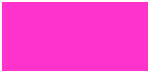 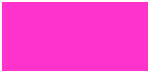 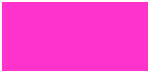 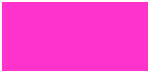 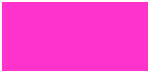 200
200
100
100
100
200
200
100
200
100
1600
1600
9900
9300
9000
8400
8300
8200
8100
7800
7500
7300
7200
7100
6900
6600
5500
4900
4800
4700
4600
4300
4200
4000
3800
3700
3500
3400
3200
3100
1000
800
100
000
9900
9300
9000
8400
8300
8200
8100
7800
7500
7300
7200
7100
6900
6600
5500
4900
4800
4700
4600
4300
4200
4000
3800
3700
3500
3400
3200
3100
1000
800
100
000
10000
9800
9700
9600
9500
9400
9200
9100
8900
8800
8700
8600
8500
8400
8000
7900
7700
7600
7400
7000
6800
6700
6500
6400
6300
6200
6100
6000
5900
5800
5700
5600
5400
5300
5200
5100
5000
4500
4400
4100
3900
3600
3300
3000
2900
2800
2700
2600
2500
2400
2300
2200
2100
2000
1900
1800
1700
1500
1400
1300
1200
1100
900
700
600
500
400
300
200
10000
9800
9700
9600
9500
9400
9200
9100
8900
8800
8700
8600
8500
8400
8000
7900
7700
7600
7400
7000
6800
6700
6500
6400
6300
6200
6100
6000
5900
5800
5700
5600
5400
5300
5200
5100
5000
4500
4400
4100
3900
3600
3300
3000
2900
2800
2700
2600
2500
2400
2300
2200
2100
2000
1900
1800
1700
1500
1400
1300
1200
1100
900
700
600
500
400
300
200
A

B

C


D

E
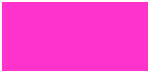 400
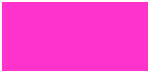 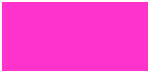 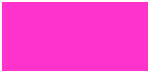 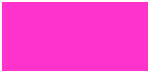 400
100
100
100
400
400
100
400
100
1600
1600
9900
9300
9000
8400
8300
8200
8100
7800
7500
7300
7200
7100
6900
6600
5500
4900
4800
4700
4600
4300
4200
4000
3800
3700
3500
3400
3200
3100
1000
800
100
000
9900
9300
9000
8400
8300
8200
8100
7800
7500
7300
7200
7100
6900
6600
5500
4900
4800
4700
4600
4300
4200
4000
3800
3700
3500
3400
3200
3100
1000
800
100
000
10000
9800
9700
9600
9500
9400
9200
9100
8900
8800
8700
8600
8500
8400
8000
7900
7700
7600
7400
7000
6800
6700
6500
6400
6300
6200
6100
6000
5900
5800
5700
5600
5400
5300
5200
5100
5000
4500
4400
4100
3900
3600
3300
3000
2900
2800
2700
2600
2500
2400
2300
2200
2100
2000
1900
1800
1700
1500
1400
1300
1200
1100
900
700
600
500
400
300
200
10000
9800
9700
9600
9500
9400
9200
9100
8900
8800
8700
8600
8500
8400
8000
7900
7700
7600
7400
7000
6800
6700
6500
6400
6300
6200
6100
6000
5900
5800
5700
5600
5400
5300
5200
5100
5000
4500
4400
4100
3900
3600
3300
3000
2900
2800
2700
2600
2500
2400
2300
2200
2100
2000
1900
1800
1700
1500
1400
1300
1200
1100
900
700
600
500
400
300
200
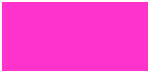 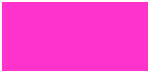 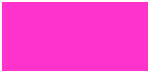 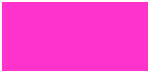 600
600
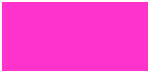 100
100
100
600
600
100
600
100
1600
1600
9900
9300
9000
8400
8300
8200
8100
7800
7500
7300
7200
7100
6900
6600
5500
4900
4800
4700
4600
4300
4200
4000
3800
3700
3500
3400
3200
3100
1000
800
100
000
9900
9300
9000
8400
8300
8200
8100
7800
7500
7300
7200
7100
6900
6600
5500
4900
4800
4700
4600
4300
4200
4000
3800
3700
3500
3400
3200
3100
1000
800
100
000
10000
9800
9700
9600
9500
9400
9200
9100
8900
8800
8700
8600
8500
8400
8000
7900
7700
7600
7400
7000
6800
6700
6500
6400
6300
6200
6100
6000
5900
5800
5700
5600
5400
5300
5200
5100
5000
4500
4400
4100
3900
3600
3300
3000
2900
2800
2700
2600
2500
2400
2300
2200
2100
2000
1900
1800
1700
1500
1400
1300
1200
1100
900
700
600
500
400
300
200
10000
9800
9700
9600
9500
9400
9200
9100
8900
8800
8700
8600
8500
8400
8000
7900
7700
7600
7400
7000
6800
6700
6500
6400
6300
6200
6100
6000
5900
5800
5700
5600
5400
5300
5200
5100
5000
4500
4400
4100
3900
3600
3300
3000
2900
2800
2700
2600
2500
2400
2300
2200
2100
2000
1900
1800
1700
1500
1400
1300
1200
1100
900
700
600
500
400
300
200
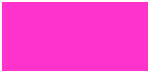 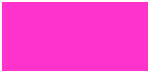 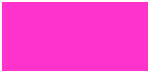 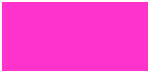 800
800
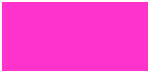 100
100
100
800
800
100
800
100
10000
9900
9800
9700
9600
9500
9400
9300
9200
9100
9000
8900
8800
8700
8600
8500
8400
8400
8300
8200
8100
8000
7900
7800
7700
7600
7500
7400
7300
7200
7100
7000
6900
6800
6700
6600
6500
6400
6300
6200
6100
6000
5900
5800
5700
5600
5500
5400
5300
5200
5100
5000
4900
4800
4700
4600
4500
4400
4300
4200
4100
4000
3900
3800
3700
3600
3500
3400
3300
3200
3100
3000
2900
2800
2700
2600
2500
2400
2300
2200
2100
2000
1900
1800
1700
1600
1500
1400
1300
1200
1100
1000
900
800
700
600
500
400
300
200
100
000
10000
9900
9800
9700
9600
9500
9400
9300
9200
9100
9000
8900
8800
8700
8600
8500
8400
8400
8300
8200
8100
8000
7900
7800
7700
7600
7500
7400
7300
7200
7100
7000
6900
6800
6700
6600
6500
6400
6300
6200
6100
6000
5900
5800
5700
5600
5500
5400
5300
5200
5100
5000
4900
4800
4700
4600
4500
4400
4300
4200
4100
4000
3900
3800
3700
3600
3500
3400
3300
3200
3100
3000
2900
2800
2700
2600
2500
2400
2300
2200
2100
2000
1900
1800
1700
1600
1500
1400
1300
1200
1100
1000
900
800
700
600
500
400
300
200
100
000
1000
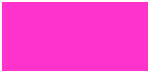 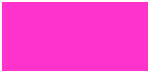 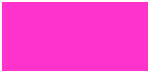 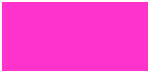 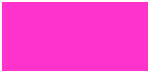 1000
1000
1000
100
100
100
1000
100
100
1600
1600
9900
9300
9000
8400
8300
8200
8100
7800
7500
7300
7200
7100
6900
6600
5500
4900
4800
4700
4600
4300
4200
4000
3800
3700
3500
3400
3200
3100
1000
800
100
000
9900
9300
9000
8400
8300
8200
8100
7800
7500
7300
7200
7100
6900
6600
5500
4900
4800
4700
4600
4300
4200
4000
3800
3700
3500
3400
3200
3100
1000
800
100
000
10000
9800
9700
9600
9500
9400
9200
9100
8900
8800
8700
8600
8500
8400
8000
7900
7700
7600
7400
7000
6800
6700
6500
6400
6300
6200
6100
6000
5900
5800
5700
5600
5400
5300
5200
5100
5000
4500
4400
4100
3900
3600
3300
3000
2900
2800
2700
2600
2500
2400
2300
2200
2100
2000
1900
1800
1700
1500
1400
1300
1200
1100
900
700
600
500
400
300
200
10000
9800
9700
9600
9500
9400
9200
9100
8900
8800
8700
8600
8500
8400
8000
7900
7700
7600
7400
7000
6800
6700
6500
6400
6300
6200
6100
6000
5900
5800
5700
5600
5400
5300
5200
5100
5000
4500
4400
4100
3900
3600
3300
3000
2900
2800
2700
2600
2500
2400
2300
2200
2100
2000
1900
1800
1700
1500
1400
1300
1200
1100
900
700
600
500
400
300
200
Go to Jeopardy Round
,
SurvivingChem.com
More Jeopardy Games
Scoring Info
Continuing Unfinished Game
State, What is
200
Points
Aug 2006
Given a mixture of sand and water, 
state one process that can be used to separate water from the sand.
Evaporate the water.

Decant the water.

filtration
Times up
1
2
3
4
5
6
7
8
9
10
Board
Click to reveal the answer
Timer: Click to  countdown
State, What is
400
Points
Jan 2011
In this Double Jeopardy Round preview:
Only the 200-point questions are available.

The rest of the questions are available with purchase.

Game 2: Purchase  the full version of this  Game from TpT

Also available:
 Game 1:  
Categories: Atomic Concepts, Periodic Table, Types of Matter, Physical behavior of Matter, and Solutions.

Game 3: 
Categories: kinetics, energy of reactions, equilibrium, entropy, acids, bases and salts

Game 4: 
Categories: Redox, Electrochemistry, Organic Chemistry, and Nuclear Chemistry

4 Game Pack:  
Get all four games for the most complete  and exciting review  for the chemistry Regents exam, and save.
Times up
1
2
3
4
5
6
7
8
9
10
Board
Click to reveal the answer
Timer: Click to  countdown
600
Points
State, What is
Jan 2006
In this Double Jeopardy Round preview:
Only the 200-point questions are available.

The rest of the questions are available with purchase.

Game 1: Purchase  the full version of this  Game from TpT

Also available: 
Game 2:
Categories: bonding, substances,  nomenclature, reactions & equation, moles & stoichiometry

Game 3: 
Categories:  kinetics, energy of reactions, equilibrium, entropy, acids, bases and salts

Game 4:  
Categories: redox, electrochem, organic chem, nuclear chem, potpourri

4 Game Pack:  
Get all four games for the most complete  and exciting review  for the chemistry Regents exam, and save.
Times up
1
2
3
4
5
6
7
8
9
10
Board
Click to reveal the answer
Timer: Click to  countdown
State, What is
800
Points
Aug 2005
In this Double Jeopardy Round preview:
Only the 200-point questions are available.

The rest of the questions are available with purchase.

Game 1: Purchase  the full version of this  Game from TpT

Also available: 
Game 2:
Categories: bonding, substances,  nomenclature, reactions & equation, moles & stoichiometry

Game 3: 
Categories:  kinetics, energy of reactions, equilibrium, entropy, acids, bases and salts

Game 4:  
Categories: redox, electrochem, organic chem, nuclear chem, potpourri

4 Game Pack:  
Get all four games for the most complete  and exciting review  for the chemistry Regents exam, and save.
Times up
1
2
3
4
5
6
7
8
9
10
Board
Click to reveal the answer
Timer: Click to  countdown
State, What is
1000
Points
Jun 2008
In this Double Jeopardy Round preview:
Only the 200-point questions are available.

The rest of the questions are available with purchase.

Game 1: Purchase  the full version of this  Game from TpT

Also available: 
Game 2:
Categories: bonding, substances,  nomenclature, reactions & equation, moles & stoichiometry

Game 3: 
Categories:  kinetics, energy of reactions, equilibrium, entropy, acids, bases and salts

Game 4:  
Categories: redox, electrochem, organic chem, nuclear chem, potpourri

4 Game Pack:  
Get all four games for the most complete  and exciting review  for the chemistry Regents exam, and save.
As atomic number increases, first ionization energy decreases.

First ionization energy decreases.
Times up
1
2
3
4
5
6
7
8
9
10
Board
Click to reveal the answer
Timer: Click to  countdown
Explain, Describe
200
Points
Aug 2004
Explain, in terms of atomic structure, why a potassium ion is smaller than a potassium atom.
potassium atom 2-8-8-1 and potassium ion 2-8-8

The K+ ion has only three electron shells.
Times up
1
2
3
4
5
6
7
8
9
10
Board
Timer: Click to  countdown
Click to reveal the answer
Explain, Describe
400
Points
Jan 2009
In this Double Jeopardy Round preview:
Only the 200-point questions are available.

The rest of the questions are available with purchase.

Game 1: Purchase  the full version of this  Game from TpT

Also available: 
Game 2:
Categories: bonding, substances,  nomenclature, reactions & equation, moles & stoichiometry

Game 3: 
Categories:  kinetics, energy of reactions, equilibrium, entropy, acids, bases and salts

Game 4:  
Categories: redox, electrochem, organic chem, nuclear chem, potpourri

4 Game Pack:  
Get all four games for the most complete  and exciting review  for the chemistry Regents exam, and save.
Times up
1
2
3
4
5
6
7
8
9
10
Board
Click to reveal the answer
Timer: Click to  countdown
Explain, Describe
600
Points
Jan 2008
In this Double Jeopardy Round preview:
Only the 200-point questions are available.

The rest of the questions are available with purchase.

Game 1: Purchase  the full version of this  Game from TpT

Also available: 
Game 2:
Categories: bonding, substances,  nomenclature, reactions & equation, moles & stoichiometry

Game 3: 
Categories:  kinetics, energy of reactions, equilibrium, entropy, acids, bases and salts

Game 4:  
Categories: redox, electrochem, organic chem, nuclear chem, potpourri

4 Game Pack:  
Get all four games for the most complete  and exciting review  for the chemistry Regents exam, and save.
Times up
1
2
3
4
5
6
7
8
9
10
Board
Click to reveal the answer
Timer: Click to  countdown
Explain, Describe
800
Points
Jun 2007
In this Double Jeopardy Round preview:
Only the 200-point questions are available.

The rest of the questions are available with purchase.

Game 1: Purchase  the full version of this  Game from TpT

Also available: 
Game 2:
Categories: bonding, substances,  nomenclature, reactions & equation, moles & stoichiometry

Game 3: 
Categories:  kinetics, energy of reactions, equilibrium, entropy, acids, bases and salts

Game 4:  
Categories: redox, electrochem, organic chem, nuclear chem, potpourri

4 Game Pack:  
Get all four games for the most complete  and exciting review  for the chemistry Regents exam, and save.
Times up
1
2
3
4
5
6
7
8
9
10
Board
Click to reveal the answer
Timer: Click to  countdown
Explain, Describe
1000
Points
Jun 2010
In this Double Jeopardy Round preview:
Only the 200-point questions are available.

The rest of the questions are available with purchase.

Game 1: Purchase  the full version of this  Game from TpT

Also available: 
Game 2:
Categories: bonding, substances,  nomenclature, reactions & equation, moles & stoichiometry

Game 3: 
Categories:  kinetics, energy of reactions, equilibrium, entropy, acids, bases and salts

Game 4:  
Categories: redox, electrochem, organic chem, nuclear chem, potpourri

4 Game Pack:  
Get all four games for the most complete  and exciting review  for the chemistry Regents exam, and save.
Times up
1
2
3
4
5
6
7
8
9
10
Board
Click to reveal the answer
Timer: Click to  countdown
200
Points
Identify, Which, Compare
The table below gives temperature and pressure of four different gas samples, each in a 1.5 L  container
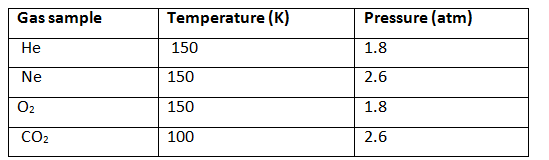 Which two gas samples contain the same number of molecules?
He  and O2
Times up
1
2
3
4
5
6
7
8
9
10
Board
Click to reveal the answer
Timer: Click to  countdown
400
 Points
Identify, Which, Compare
DAILY
 DOUBLE
DAILY 
       D   UBLE
This question is worth 800 Points
Board
Identify, Which, Compare
800
Points
Jun 2010
Daily Double
In this Double Jeopardy Round preview:
Only the 200-point questions are available.

The rest of the questions are available with purchase.

Game 1: Purchase  the full version of this  Game from TpT

Also available: 
Game 2:
Categories: bonding, substances,  nomenclature, reactions & equation, moles & stoichiometry

Game 3: 
Categories:  kinetics, energy of reactions, equilibrium, entropy, acids, bases and salts

Game 4:  
Categories: redox, electrochem, organic chem, nuclear chem, potpourri

4 Game Pack:  
Get all four games for the most complete  and exciting review  for the chemistry Regents exam, and save.
Times up
1
2
3
4
5
6
7
8
9
10
Board
Click to reveal the answer
Timer: Click to  countdown
600
Points
Identify, Which, Compare
Jan 2009
In this Double Jeopardy Round preview:
Only the 200-point questions are available.

The rest of the questions are available with purchase.

Game 1: Purchase  the full version of this  Game from TpT

Also available: 
Game 2:
Categories: bonding, substances,  nomenclature, reactions & equation, moles & stoichiometry

Game 3: 
Categories:  kinetics, energy of reactions, equilibrium, entropy, acids, bases and salts

Game 4:  
Categories: redox, electrochem, organic chem, nuclear chem, potpourri

4 Game Pack:  
Get all four games for the most complete  and exciting review  for the chemistry Regents exam, and save.
Times up
1
2
3
4
5
6
7
8
9
10
Board
Click to reveal the answer
Timer: Click to  countdown
800
 Points
Identify, Which, Compare
Jan 2011
In this Double Jeopardy Round preview:
Only the 200-point questions are available.

The rest of the questions are available with purchase.

Game 1: Purchase  the full version of this  Game from TpT

Also available: 
Game 2:
Categories: bonding, substances,  nomenclature, reactions & equation, moles & stoichiometry

Game 3: 
Categories:  kinetics, energy of reactions, equilibrium, entropy, acids, bases and salts

Game 4:  
Categories: redox, electrochem, organic chem, nuclear chem, potpourri

4 Game Pack:  
Get all four games for the most complete  and exciting review  for the chemistry Regents exam, and save.
Times up
1
2
3
4
5
6
7
8
9
10
Board
Click to reveal the answer
Timer: Click to  countdown
1000
  Points
Identify, Which, Compare
Jan 2004
Base your answer to question on the particle diagrams below, which show atoms and/or molecules in three different samples of matter at STP.
In this Double Jeopardy Round preview:
Only the 200-point questions are available.

The rest of the questions are available with purchase.

Game 1: Purchase  the full version of this  Game from TpT

Also available: 
Game 2:
Categories: bonding, substances,  nomenclature, reactions & equation, moles & stoichiometry

Game 3: 
Categories:  kinetics, energy of reactions, equilibrium, entropy, acids, bases and salts

Game 4:  
Categories: redox, electrochem, organic chem, nuclear chem, potpourri

4 Game Pack:  
Get all four games for the most complete  and exciting review  for the chemistry Regents exam, and save.
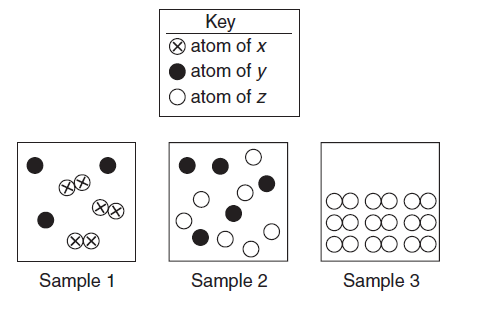 Which sample represents a pure substance?
Sample 3
Times up
1
2
3
4
5
6
7
8
9
10
Board
Click to reveal the answer
Timer: Click to  countdown
Calculate, Convert, Determine
200
Points
Convert 2.5 atmosphere pressure to kilopascal
253.3 kPa
Times up
1
2
3
4
5
6
7
8
9
10
Board
Click to reveal the answer
Timer: Click to  countdown
Calculate, Convert, Determine
400
Points
Aug 2010
In this Double Jeopardy Round preview:
Only the 200-point questions are available.

The rest of the questions are available with purchase.

Game 1: Purchase  the full version of this  Game from TpT

Also available: 
Game 2:
Categories: bonding, substances,  nomenclature, reactions & equation, moles & stoichiometry

Game 3: 
Categories:  kinetics, energy of reactions, equilibrium, entropy, acids, bases and salts

Game 4:  
Categories: redox, electrochem, organic chem, nuclear chem, potpourri

4 Game Pack:  
Get all four games for the most complete  and exciting review  for the chemistry Regents exam, and save.
Times up
1
2
3
4
5
6
7
8
9
10
Board
Click to reveal the answer
Timer: Click to  countdown
Calculate, Convert, Determine
600
Points
Jan 2008
In this Double Jeopardy Round preview:
Only the 200-point questions are available.

The rest of the questions are available with purchase.

Game 1: Purchase  the full version of this  Game from TpT

Also available: 
Game 2:
Categories: bonding, substances,  nomenclature, reactions & equation, moles & stoichiometry

Game 3: 
Categories:  kinetics, energy of reactions, equilibrium, entropy, acids, bases and salts

Game 4:  
Categories: redox, electrochem, organic chem, nuclear chem, potpourri

4 Game Pack:  
Get all four games for the most complete  and exciting review  for the chemistry Regents exam, and save.
Times up
1
2
3
4
5
6
7
8
9
10
Board
Click to reveal the answer
Timer: Click to  countdown
Timer: Click to  countdown
Calculate, Convert, Determine
800
Points
Jan 2010
In this Double Jeopardy Round preview:
Only the 200-point questions are available.

The rest of the questions are available with purchase.

Game 1: Purchase  the full version of this  Game from TpT

Also available: 
Game 2:
Categories: bonding, substances,  nomenclature, reactions & equation, moles & stoichiometry

Game 3: 
Categories:  kinetics, energy of reactions, equilibrium, entropy, acids, bases and salts

Game 4:  
Categories: redox, electrochem, organic chem, nuclear chem, potpourri

4 Game Pack:  
Get all four games for the most complete  and exciting review  for the chemistry Regents exam, and save.
Times up
1
2
3
4
5
6
7
8
9
10
Board
Click to reveal the answer
Timer: Click to  countdown
Calculate, Convert, Determine
1000
Points
Aug 2003
In this Double Jeopardy Round preview:
Only the 200-point questions are available.

The rest of the questions are available with purchase.

Game 1: Purchase  the full version of this  Game from TpT

Also available: 
Game 2:
Categories: bonding, substances,  nomenclature, reactions & equation, moles & stoichiometry

Game 3: 
Categories:  kinetics, energy of reactions, equilibrium, entropy, acids, bases and salts

Game 4:  
Categories: redox, electrochem, organic chem, nuclear chem, potpourri

4 Game Pack:  
Get all four games for the most complete  and exciting review  for the chemistry Regents exam, and save.
Times up
1
2
3
4
5
6
7
8
9
10
Board
Click to reveal the answer
Timer: Click to  countdown
200
 Points
Tables, Diagrams, Graphs
Aug 2006
Base your answer to question on the diagram below concerning the classification of matter.
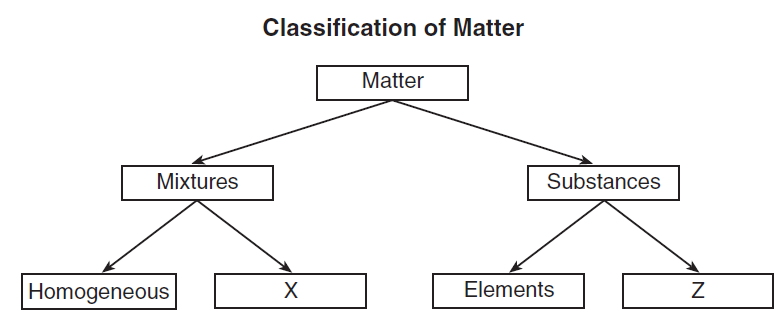 Identify X and Z
X = heterogeneous

Z = compounds
Times up
1
2
3
4
5
6
7
8
9
10
Board
Click to reveal the answer
Timer: Click to  countdown
400
 Points
Tables, Diagrams, Graphs
Jan 2012
In this Double Jeopardy Round preview:
Only the 200-point questions are available.

The rest of the questions are available with purchase.

Game 1: Purchase  the full version of this  Game from TpT

Also available: 
Game 2:
Categories: bonding, substances,  nomenclature, reactions & equation, moles & stoichiometry

Game 3: 
Categories:  kinetics, energy of reactions, equilibrium, entropy, acids, bases and salts

Game 4:  
Categories: redox, electrochem, organic chem, nuclear chem, potpourri

4 Game Pack:  
Get all four games for the most complete  and exciting review  for the chemistry Regents exam, and save.
Times up
1
2
3
4
5
6
7
8
9
10
Board
Click to reveal the answer
Timer: Click to  countdown
600
 Points
Tables, Diagrams, Graphs
DAILY
 DOUBLE
DAILY 
       D   UBLE
This question is worth 1200 Points
Board
1200
 Points
Tables, Diagrams, Graphs
Aug 2004
Daily Double
In this Double Jeopardy Round preview:
Only the 200-point questions are available.

The rest of the questions are available with purchase.

Game 1: Purchase  the full version of this  Game from TpT

Also available: 
Game 2:
Categories: bonding, substances,  nomenclature, reactions & equation, moles & stoichiometry

Game 3: 
Categories:  kinetics, energy of reactions, equilibrium, entropy, acids, bases and salts

Game 4:  
Categories: redox, electrochem, organic chem, nuclear chem, potpourri

4 Game Pack:  
Get all four games for the most complete  and exciting review  for the chemistry Regents exam, and save.
Times up
1
2
3
4
5
6
7
8
9
10
Board
Click to reveal the answer
Timer: Click to  countdown
800
 Points
Tables, Diagrams, Graphs
Jan 2008
Daily Double
Daily Double
In this Double Jeopardy Round preview:
Only the 200-point questions are available.

The rest of the questions are available with purchase.

Game 1: Purchase  the full version of this  Game from TpT

Also available: 
Game 2:
Categories: bonding, substances,  nomenclature, reactions & equation, moles & stoichiometry

Game 3: 
Categories:  kinetics, energy of reactions, equilibrium, entropy, acids, bases and salts

Game 4:  
Categories: redox, electrochem, organic chem, nuclear chem, potpourri

4 Game Pack:  
Get all four games for the most complete  and exciting review  for the chemistry Regents exam, and save.
Times up
1
2
3
4
5
6
7
8
9
10
Board
Click to reveal the answer
Timer: Click to  countdown
1000
 Points
Tables, Diagrams, Graphs
Jan 2003
Base your answers to questions 68 through 70 on the graph below, which shows the vapor pressure curves for liquids A and B.
In this Double Jeopardy Round preview:
Only the 200-point questions are available.

The rest of the questions are available with purchase.

Game 1: Purchase  the full version of this  Game from TpT

Also available: 
Game 2:
Categories: bonding, substances,  nomenclature, reactions & equation, moles & stoichiometry

Game 3: 
Categories:  kinetics, energy of reactions, equilibrium, entropy, acids, bases and salts

Game 4:  
Categories: redox, electrochem, organic chem, nuclear chem, potpourri

4 Game Pack:  
Get all four games for the most complete  and exciting review  for the chemistry Regents exam, and save.
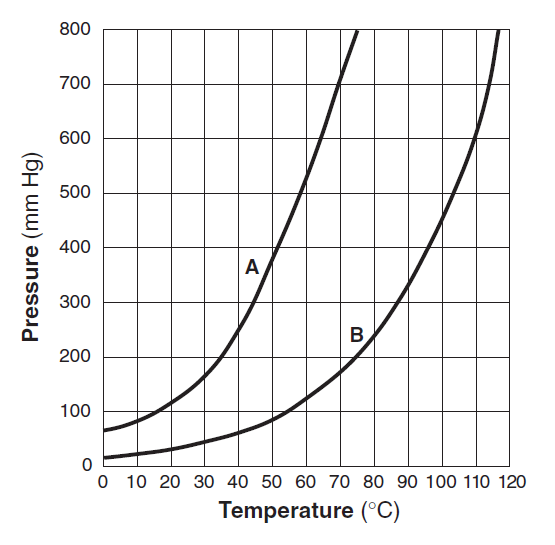 At what temperature does liquid B have the same vapor pressure as liquid A at 70°C?
114 oC + 2oC
Times up
1
2
3
4
5
6
7
8
9
10
Board
Click to reveal the answer
Timer: Click to  countdown
Final Jeopardy
The Final Jeopardy Category is
Heat
Click to go to question
Please record your wager and answer on a piece of paper.
Board
Final Jeopardy
Jun  2006
In this Double Jeopardy Round preview:
Only the 200-point questions are available.

The rest of the questions are available with purchase.

Game 1: Purchase  the full version of this  Game from TpT

Also available: 
Game 2:
Categories: bonding, substances,  nomenclature, reactions & equation, moles & stoichiometry

Game 3: 
Categories:  kinetics, energy of reactions, equilibrium, entropy, acids, bases and salts

Game 4:  
Categories: redox, electrochem, organic chem, nuclear chem, potpourri

4 Game Pack:  
Get all four games for the most complete  and exciting review  for the chemistry Regents exam, and save.
Times up
1
2
3
4
5
6
7
8
9
10
11
12
13
14
15
16
17
18
19
20
21
22
23
24
25
26
27
28
29
30
Board
Click for the Correct Answer
Timer: Click to  countdown
Continuing unfinished game
Please note: Unfinished game can’t be saved. 

Before exiting unfinished game:
You may want  to make notes of  answered questions and team scores.  
Board and scores  will reset every time you restart the show.
Board
Scoring Instruction
To change points, click on team scoreboard to increase points in 100 increment.
The maximum points on each scoreboard is 10000.
To continue game in  Double Jeopardy round, reset team scores in Double Jeopardy board with scores from Jeopardy round.
To subtract wagered points for incorrect Final Jeopardy answer, click and change score to 10000. Score will reset to 000 when you click on the 10000.  Continue clicking to appropriate final score.

Note:  The scoreboard is not set to subtract points from every incorrect answer. Doing so may give some teams huge points advantage over the other teams. It may also discourage students from taking chances to answer questions in fear of losing points for their teams. By not subtracting points from incorrect answers, game will stay fun and competitive all the way to the Final Jeopardy round.
Board